FES Executive Committee 
10 voting members + Editor-In-Chief
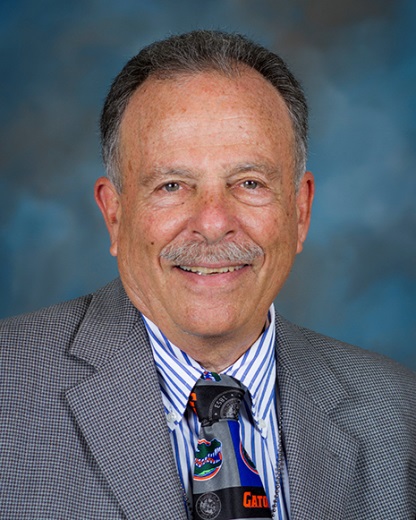 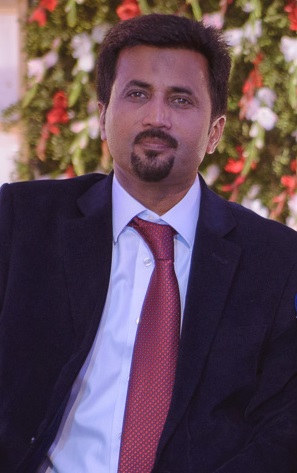 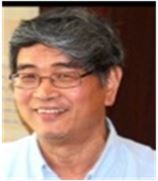 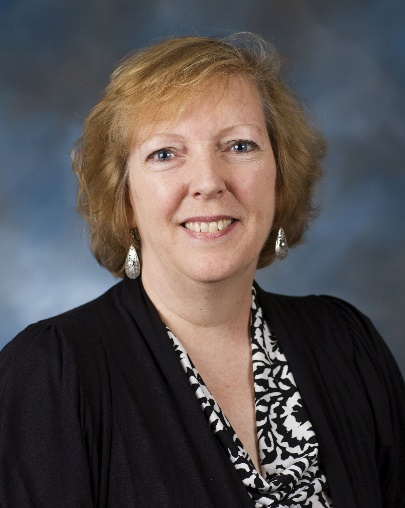 Rui-De Xue
President FES
Heather McAuslane
President-Elect
Jawwad A Qureshi
Vice President
Phil Stansly
Past President
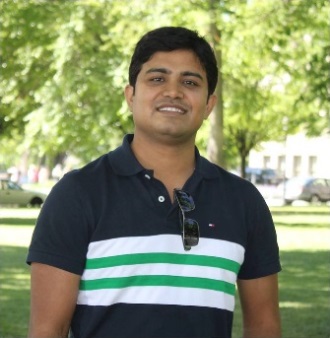 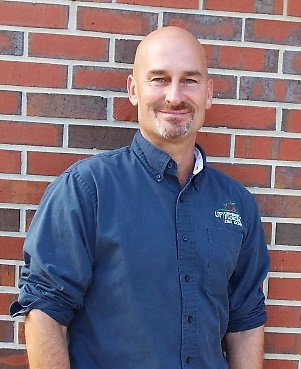 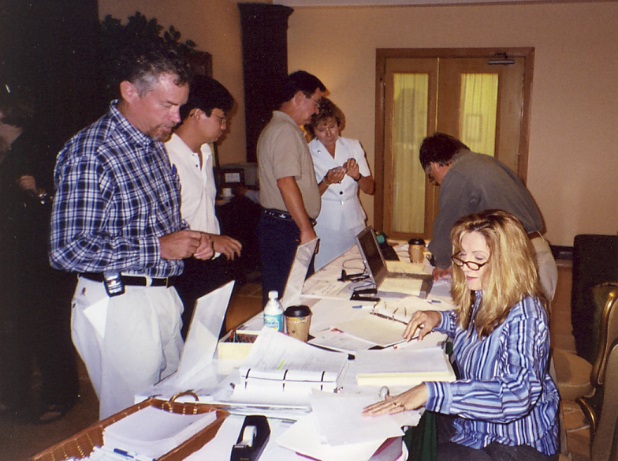 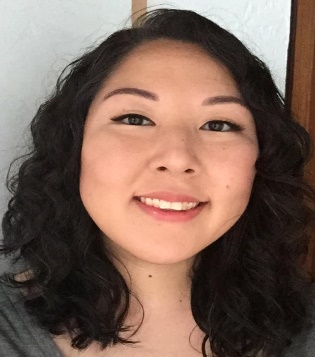 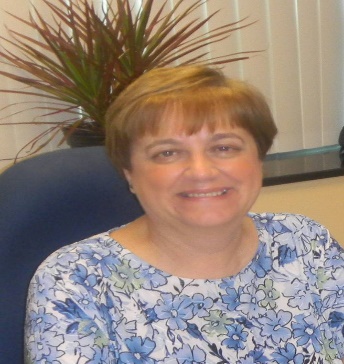 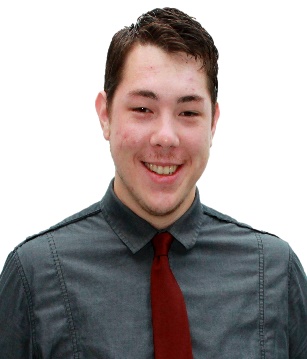 Graduated
Teresa DuChene
Treasurer & Business Manager
Vivek Kumar
Secretary
Reina Tong
Student Member
Christopher Bibbs
Student Member
Hugh Smith
Member At Large
Nancy Epsky
Member at Large
Florida EntomologistFirst on the Internet (1994)
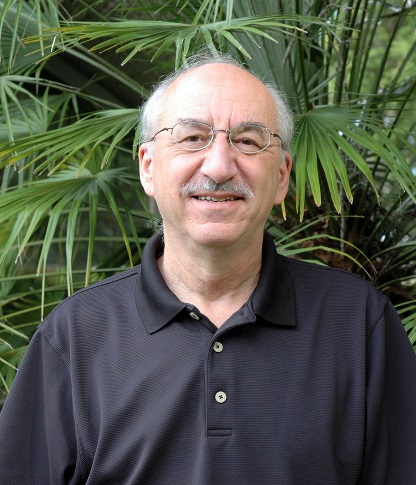 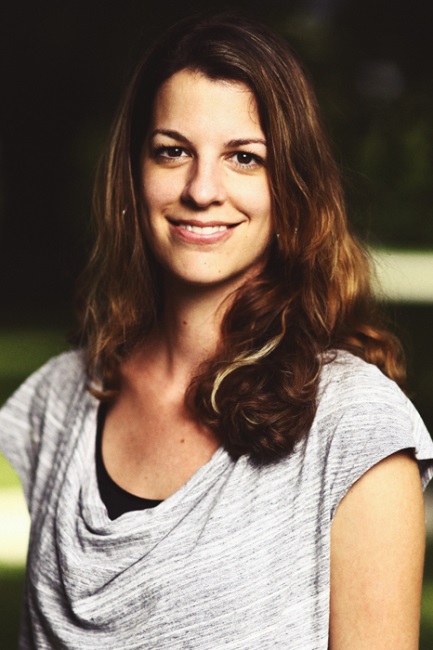 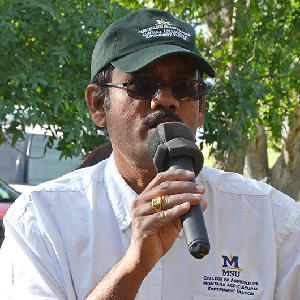 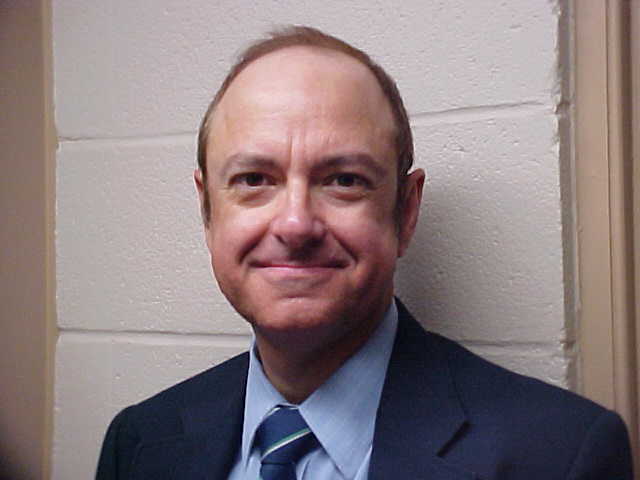 John L. Capinera
Editor-In-Chief, Pest Management
James Cilek
Co-Editor
Med & Vet, Insecticide
Kirsten Pelz-Stelinski
Co-Editor
Pathology, Disease transmission
Gadi Reddy
Co-Editor
Ecology, Behavior Biocontrol
Copy Editor: Pam Howell
Business Manager: Teresa Duchene